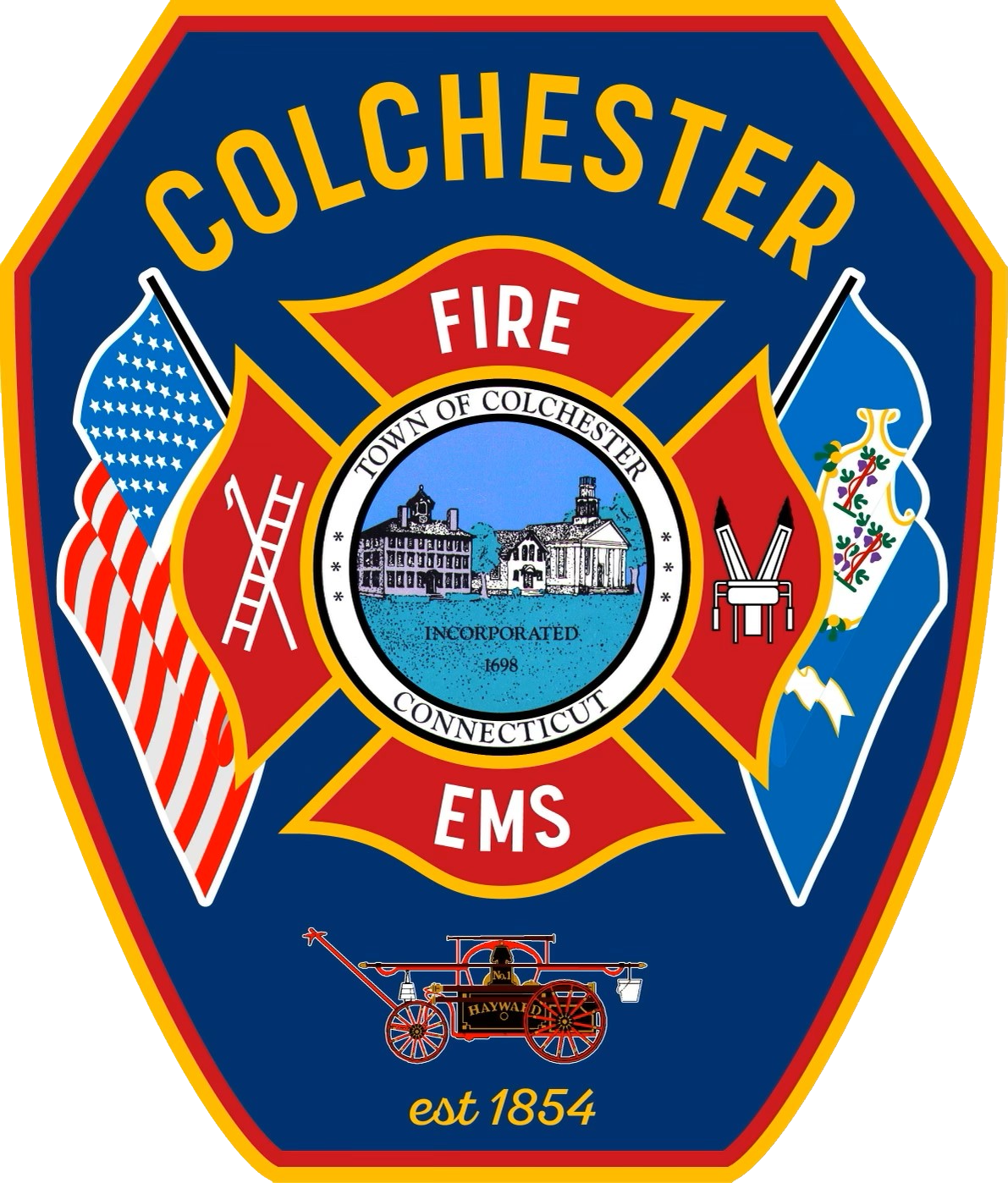 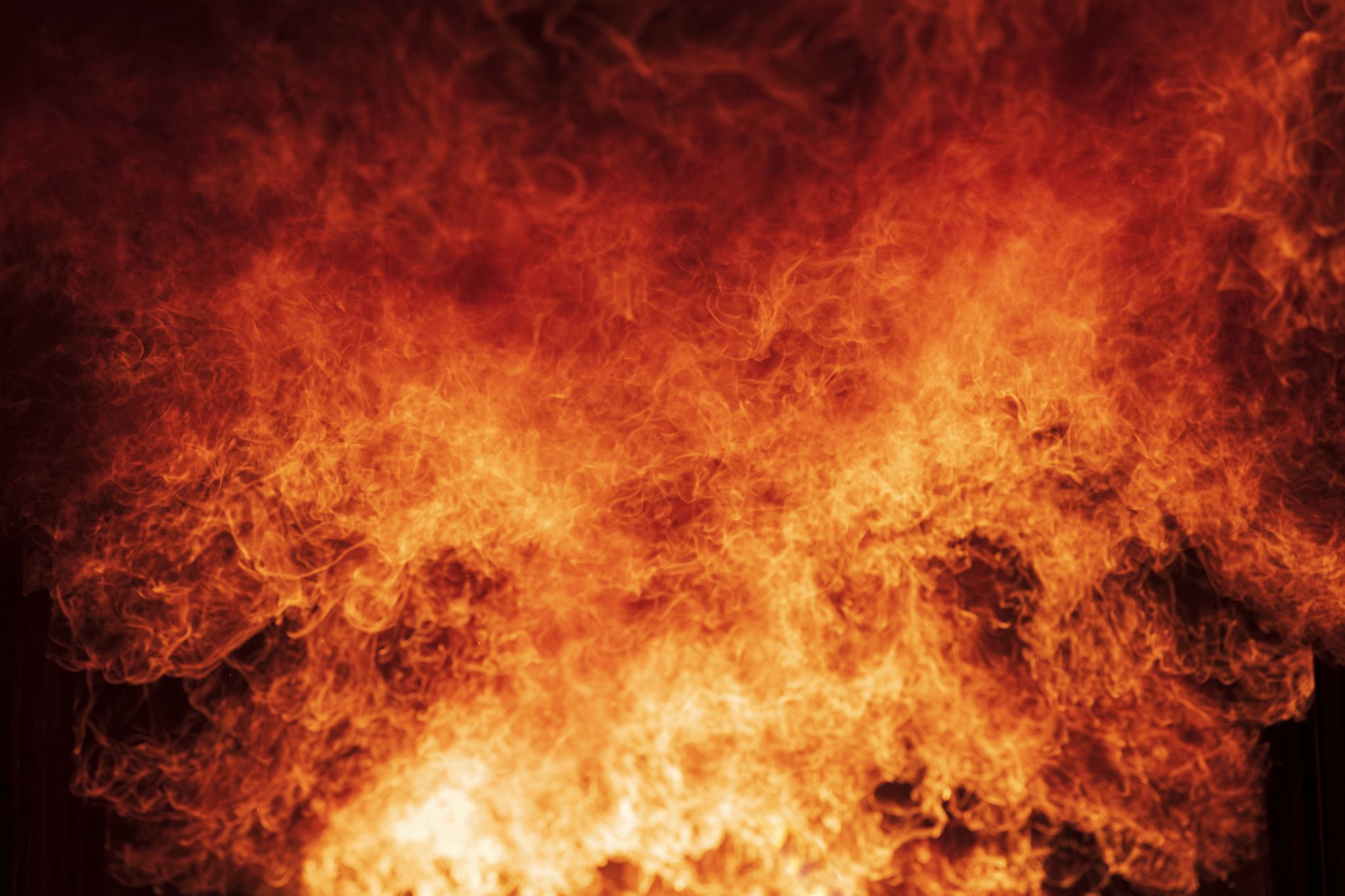 Colchester Fire & EMSFY25 Budget    Request/Review
Fire Chief Steve Hoffmann
Deputy Fire Chief Brad Bernier
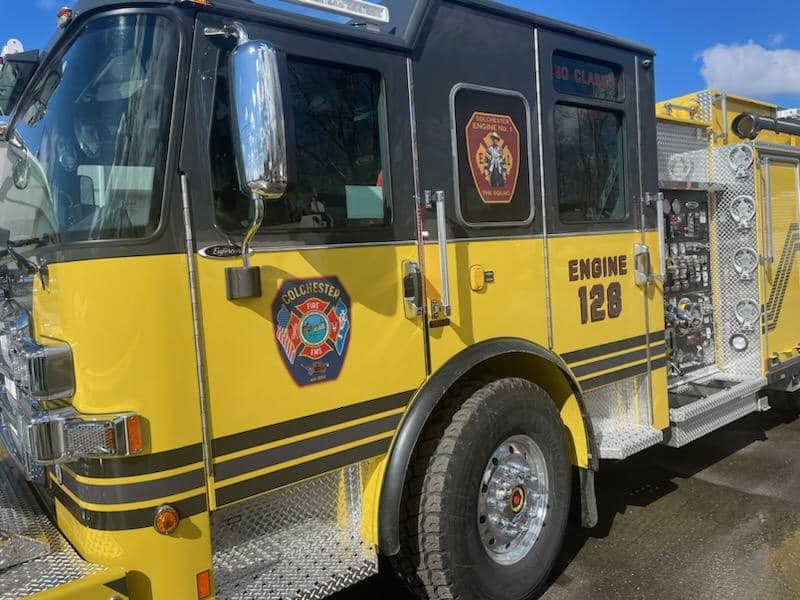 Colchester Fire & EMS – FY25 Budget
Mission Statement:

To provide quality fire, rescue and medical services for the Colchester community with pride, dedication & excellence.

Vision Statement:

We strive to be recognized as a progressive, innovative and cohesive public safety leader committed to providing exemplary service to the community.
Organizational/Core Values:

Service Excellence; Diversity; Integrity; Respect; Teamwork; Innovation
Colchester Fire & EMS – FY25 Budget
Department Staffing
Deputy Chief (Volunteer)

Volunteer Interior Firefighters – 30 (Personnel who are trained/cleared to conduct interior fire suppression activities. 21 are EMR or EMT certified to provide medical care)

Volunteer Support Firefighters – 7 (Personnel who are trained/cleared to provide exterior scene support. 3 are certified to provide medical care)

Volunteer Fire Police – 13 (Personnel who are trained to assist with traffic control at emergency incidents. 5 are certified to provide medical care)

Volunteer Emergency Medical Technicians – 13 (Personnel that can provide medical care at the basic life support level)
Fire/EMS Chief

Assistant Chief/Fire Marshal 

Administrative Assistant Fire/EMS

Captain

Lieutenant (3)

Firefighter/Emergency Medical Technicians 
(6)  24/7 coverage
Career Personnel  = 13
Volunteer Personnel  = 65
Total Staffing  = 78
(As of 4/13/24)
Colchester Fire & EMS – FY25 Budget
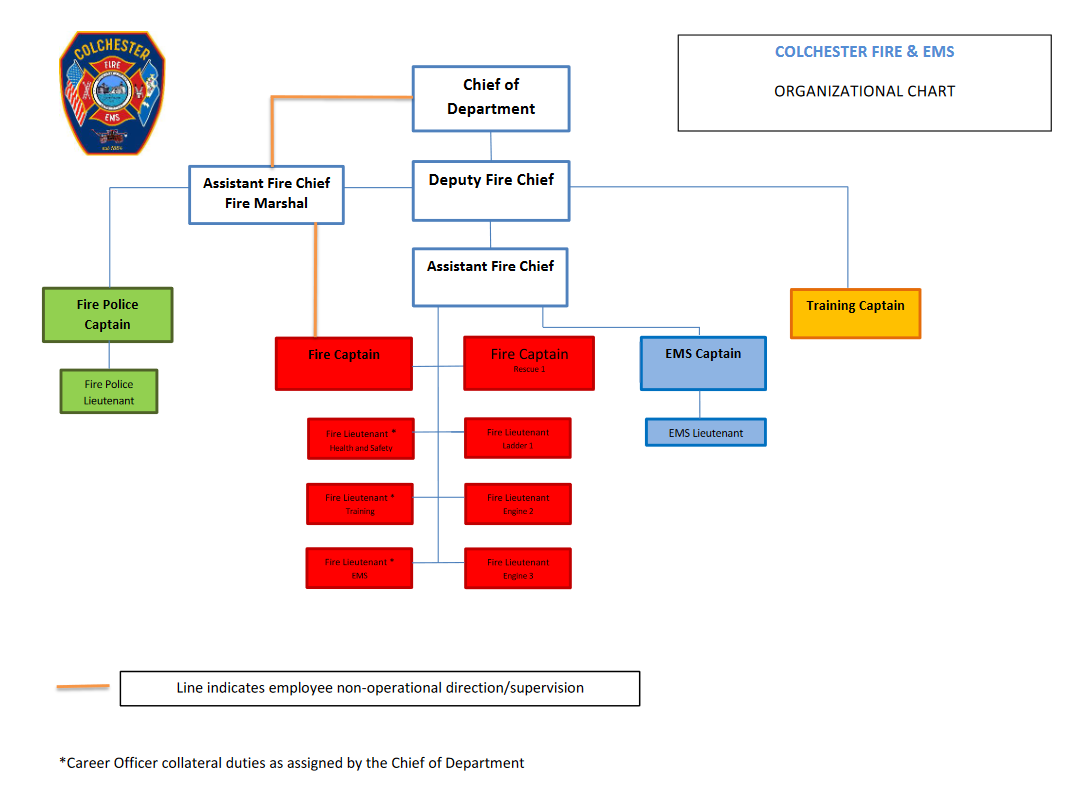 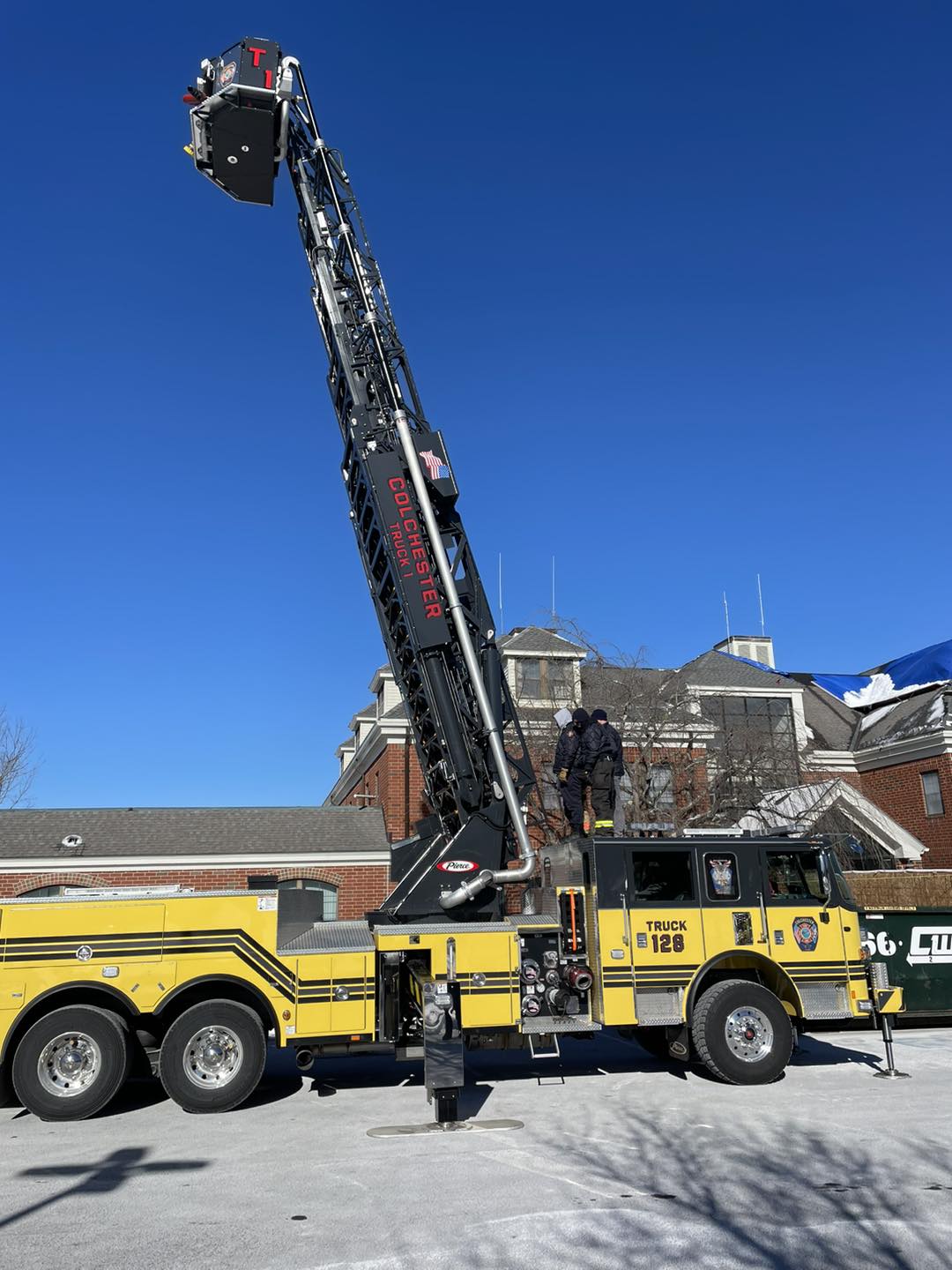 Colchester Fire & EMS – FY25 Budget
Accomplishments

Responded to 2,296 total calls for service – Fire/ EMS (Year 2023)
772 Fire related responses
1524 EMS related responses

Scheduled training/drill sessions (Year 2023) – 211

Provided support to Town sponsored events (ex. Santa Ride, 5K Resolution Run, Airline Trail ghost Run, COVID supply distributions, Colchester Day)

Awarded an AFG FEMA Grant to install Direct Source Diesel Exhaust Systems in both fire stations for health & Safety of personnel and community.

Upgraded obsolete technology with much needed portable radio communications for officers and on all apparatus for personnel operating at emergency incidents.

Updating of training requirements & policy to ensure skills & competencies are maintained while creating a quantity sufficient for a work/life balance to enhance volunteer personnel responses/retention.
Established clear expectations and standards; Established Training Companies to provide for mentorship and a better span of control off the fire ground
Colchester Fire & EMS – FY25 Budget
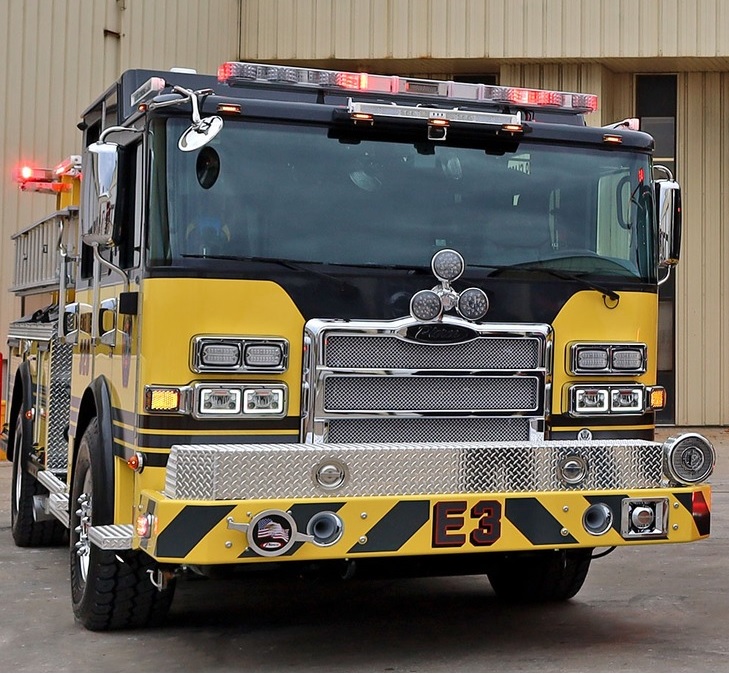 Accomplishments

Develop a Succession Plan to provide a roadmap for personnel interested in advancing in the department and taking on leadership roles.

Rebranding of the organization to reflect the community and provide for a collaborative environment for all stakeholders, both internal and external, that is all-inclusive and attractive for personnel to want to be a part of and join.

Establishment of a town ordinance creating Colchester Fire & EMS as a municipal fire department in the Town of Colchester.

Preplanning of target hazards throughout town enhance familiarization, pertinent information collection, reference of significant info for a response if needed.


Provided 4 Community CPR & Stop the Bleed offerings FREE to residents at Fire HQ; 30 residents were trained.

11 Fire Safety & Education Events provided to the community with 699 contacts in attendance at the various offerings.

Smoke Alarm & Fire prevention CRR event held at Westchester Village installing over 44 smoke alarms in over 24 homes.
Colchester Fire & EMS – FY25 Budget
Organizational Rebrand
Creation of one identity/one name that represents the Department that provides emergency service to Colchester and neighboring communities
Referred to too many names creating an identity issue which created a cultural issue within the organization
Differentiation between the CHVFC and the Department needed to be established

Colchester Fire & EMS was established through ordinance in July 2023
This process was started in January 2023 and took months of meetings and discussions to where we are today

The creation of an organization that was inclusive of all the partners that assist in providing emergency services to the community
Colchester Hayward Volunteer Fire Company, International Association of Firefighter Union, Colchester Hayward Auxiliary and the Cadets all support and provide success to Colchester Fire & EMS
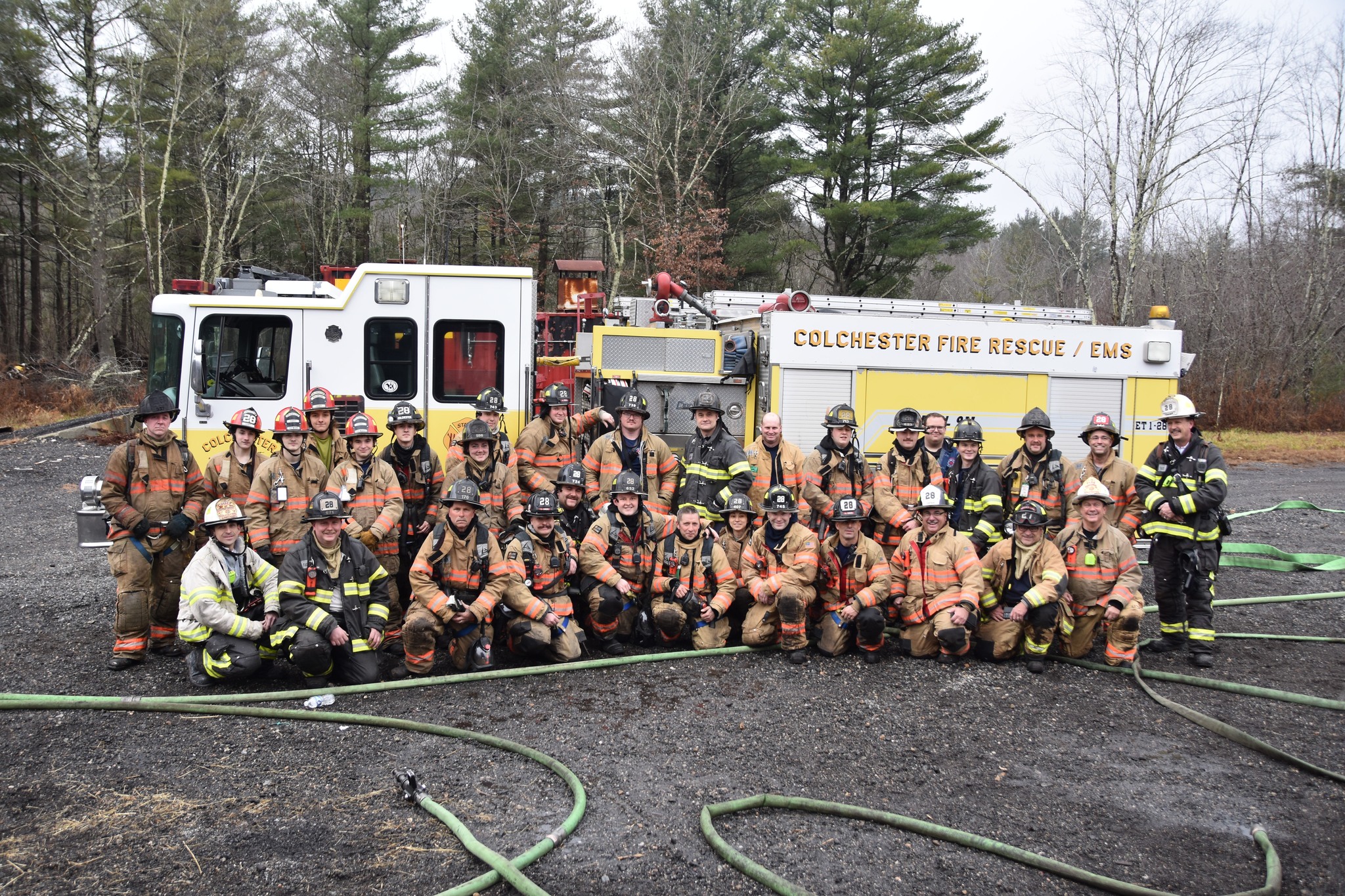 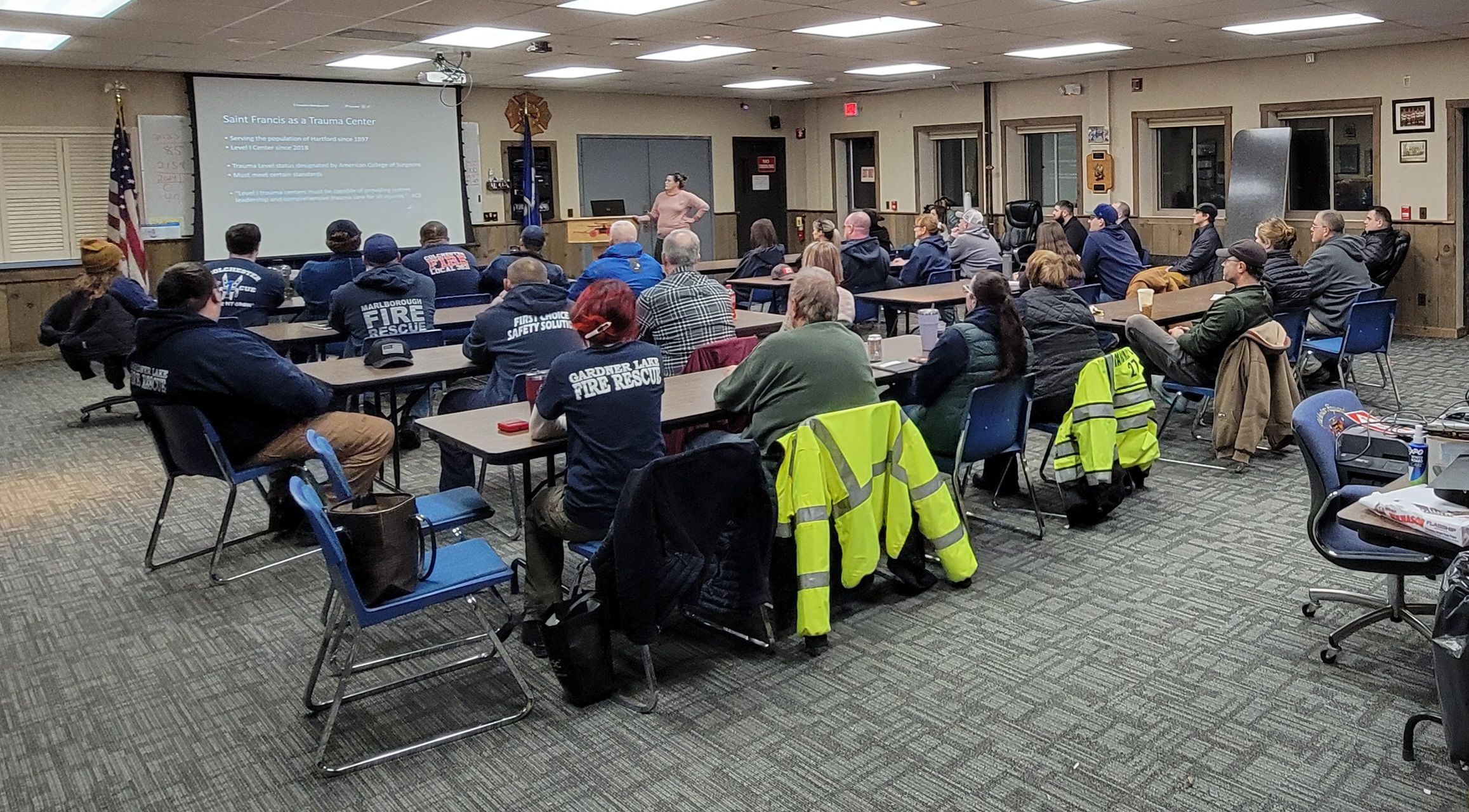 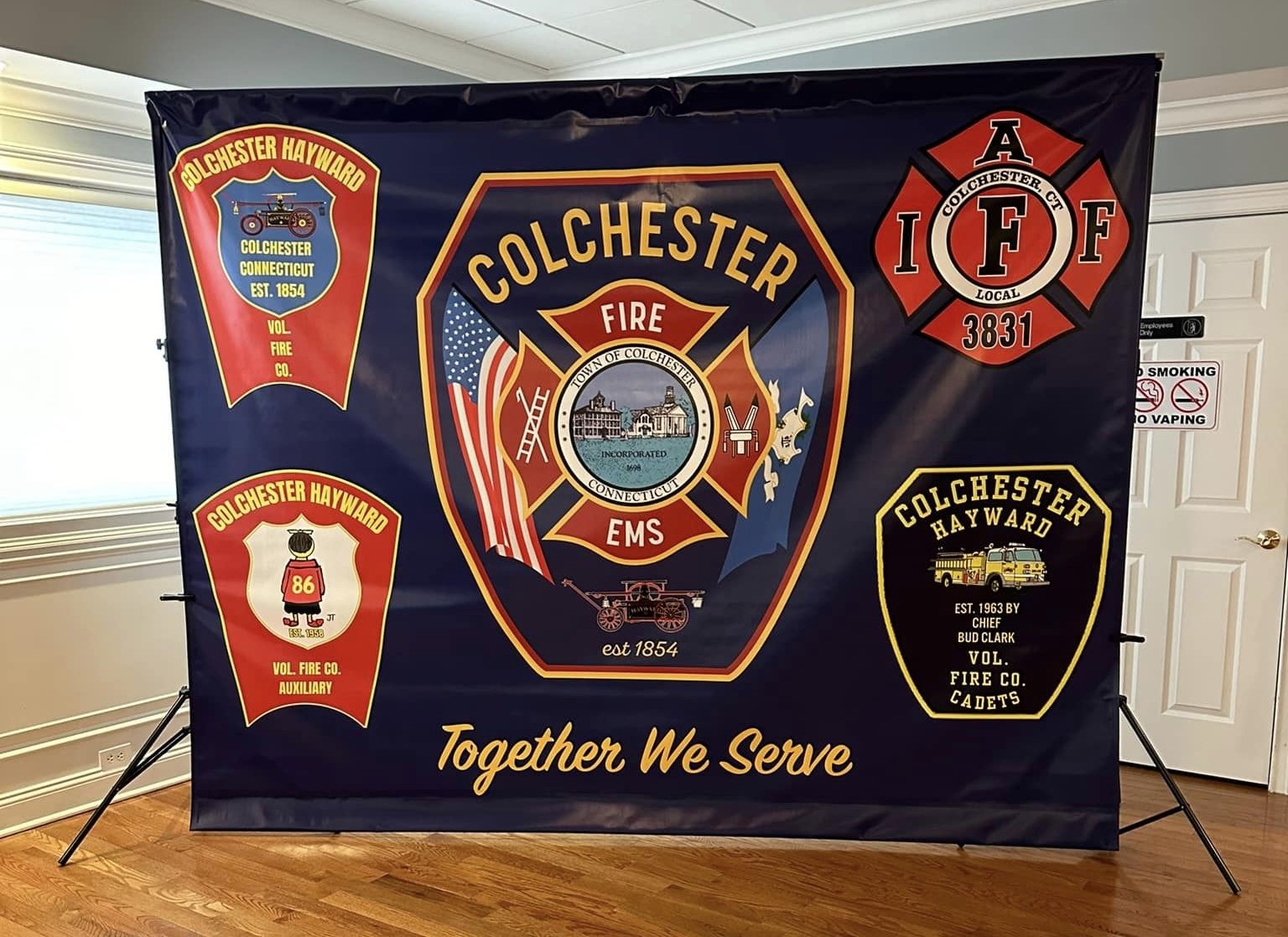 “Together We Serve”
Colchester Fire & EMS – FY25 Budget
Fire Responses
Average Turnout for Volunteers 
for Incidents in 
2023 = 5-6 overall avg.
(Higher turnout for high risk/low frequency incidents)

ISO (Insurance Service Office) references a 1/3 factor for career personnel and volunteer personnel
1 Career = 3 Volunteer

*Colchester maintains a Class 4 ISO Rating*
Colchester Fire & EMS – FY25 Budget
Average Overall Response Times – EMS
8:57 Minutes (Turnout & Travel Time)
Colchester LEMSP Performance Standard = Priority 1/7 Min; Priority 2/9 Min

Average Overall Response Times – Fire
7:50 Minutes (Turnout & Travel Time)
Response time meets NFPA 1720 – 2020 Edition for Rural Community (<500 per sq mile Population for rural communities)
Colchester Fire & EMS – FY25 Budget
EMS Responses
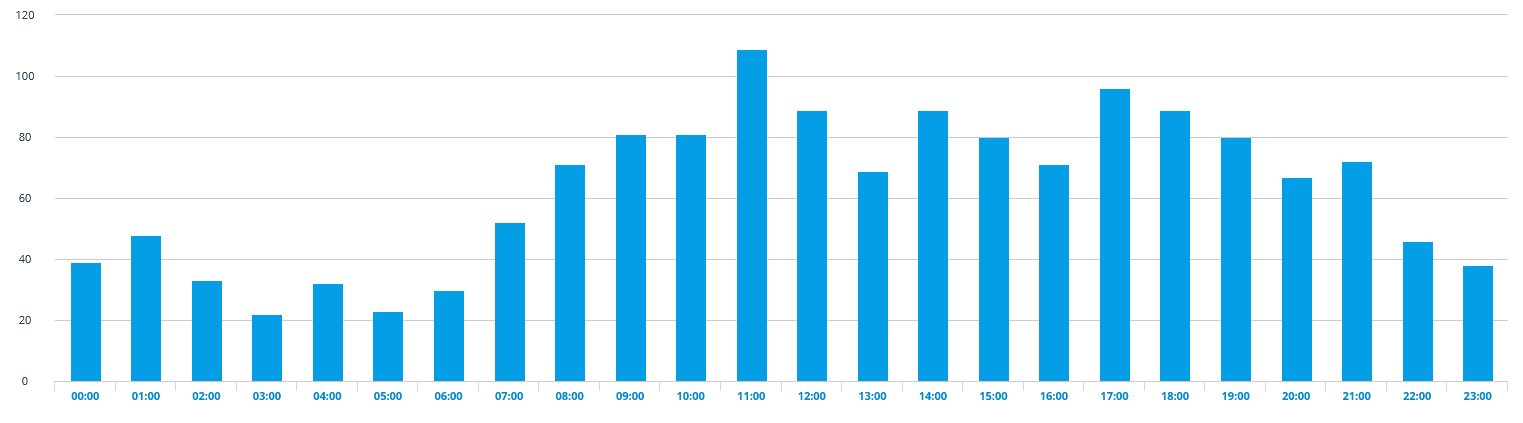 Time of Day
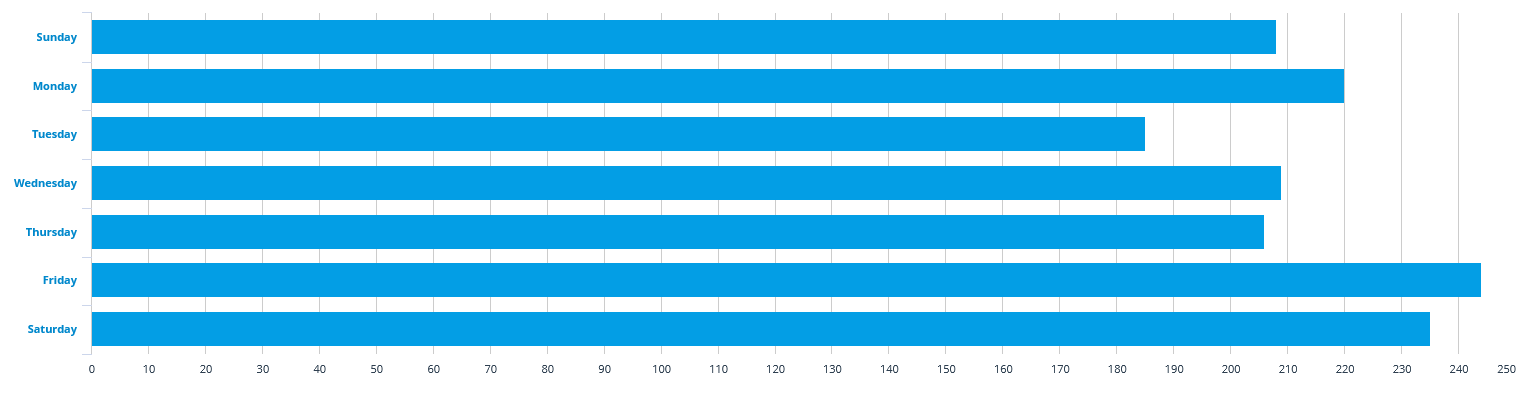 Day of Week
Colchester Fire & EMS – FY25 Budget
2023 Percentage Breakdown:
Top 3 Incident Types:

EMS
Service Calls
False Alarms
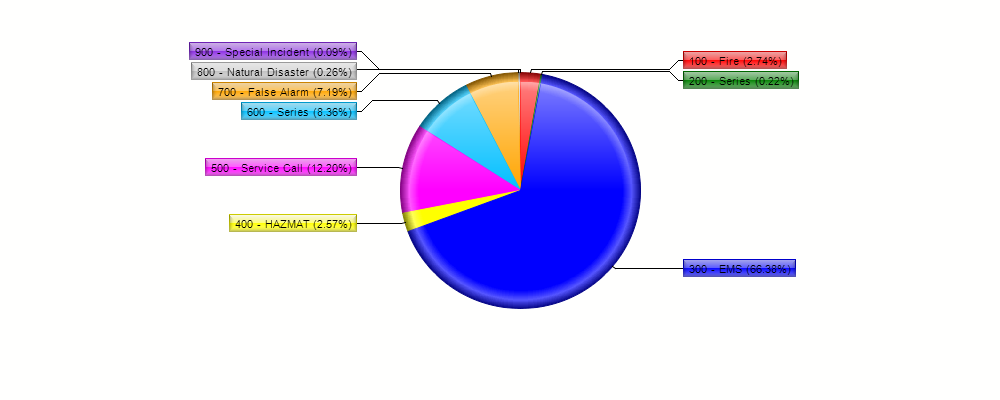 (500) Service Calls = 280
(554) Lift Assists = 190 (67% of the 12.20% call percentage)

(700) False Alarms = 165 (CO, Fire Alarm, Smoke Detectors, System Malfunction)
Colchester Fire & EMS – FY25 Budget
Measures (January 1 – December 31, 2023)
Total Calls = 2,296
Total Personnel Hours – Calls/Emergency = 15,888
Training Personnel Hours = 3,700
	2023	2022	2021	2020	2019	2018	2017                                                 
Fire Marshal Inspections    	716	804	307	 102*	786	614	572
FM Violations Issued            	120	176	172	 76*	327	249	374
Fire Calls:                             	420**	336**	59	 64	44	57	48
Rescue/Medical Calls:                 1529	1878	1630	 1219	1334	1455	1275
Hazmat/Elec.                                	 64	63	 50 	 83	45	78	65
Other Calls (Service):                 	 280	171	190 	342	261	418	336
Mutual Aid (given/received)   240/165 	202/74      328	293	340	347	210

* Inspection numbers reflect FMO having limited access to residential properties due to Covid-19 pandemic.  These inspections will need to be made up during the upcoming year.
** 2023 Includes false alarms (165), Good Intent (192) as well as fire calls
Colchester Fire & EMS – FY25 Budget
2024 – 2025 Objectives

Continued focus on volunteer recruitment and retention; Completion of a study for development of a Strategic Master Plan to focus on future facility, equipment and staffing needs for Colchester Fire & EMS.

Enhancing and improving the volunteer personnel onboarding process and probationary process to provide for better retention

Addition of 2 career Firefighter/EMTs to provide for 3 career firefighter/EMTs on each of the four rotating shifts, 24/7.

Continue to provide quality training at a quantity that ensures skills and competencies are maintained, but not to excessively utilize personnel time creating a manageable work/life balance.

Provide training and development on the leadership & management for the fire department utilizing in-house instructors and outside vendors.

Develop a partnership with the Colchester School system to provide an in-school program to provide exposure to fire & EMS services to high school students.

Continue development of the Community Risk Reduction Program to reduce risk within the community and decrease calls for service; Establish a Fall Prevention Program

Continually seek Federal Grant Opportunities to support Colchester Fire & EMS Mission and needs.

Offer quarterly Community CPR free to the public; Offer Fire Safety Training and education to the community.
Colchester Fire & EMS – FY25 Budget
2024-2025 Objectives

Enhance communication capabilities by aligning with the state radio system for interoperability with town departments and mutual aid partners.

Creation and maintenance of procedures and policies that align with the department mission to ensure continuity and uniformity throughout the organization.

Creation of a Regional Confined Space Rescue Team with our mutual aid partners from Hebron FD & East Hampton FD.

Quarterly and annual evaluation reviews of department statistics to ensure services provided are meeting the communities’ expectations as well as industrial standards.

Create and maintain a fiscally responsible operation budget to assist in the growing needs of the fire department; creation of a seven-year capital plan the illustrates and establishes improvement needs of facilities, apparatus and equipment.

Review and update the current agreement with the Colchester Hayward Volunteer Fire Company to reflect the current needs of the department and town with relation to services, reimbursements, recruitment/retention, etc.
A 3rd ambulance for the apparatus fleet to ensure two ambulances are always in services to accommodate the current ambulances being “re-furbished” and ultimately provide a 3rd ambulance for responses and maintenance rotation
Colchester Fire & EMS – FY25 Budget
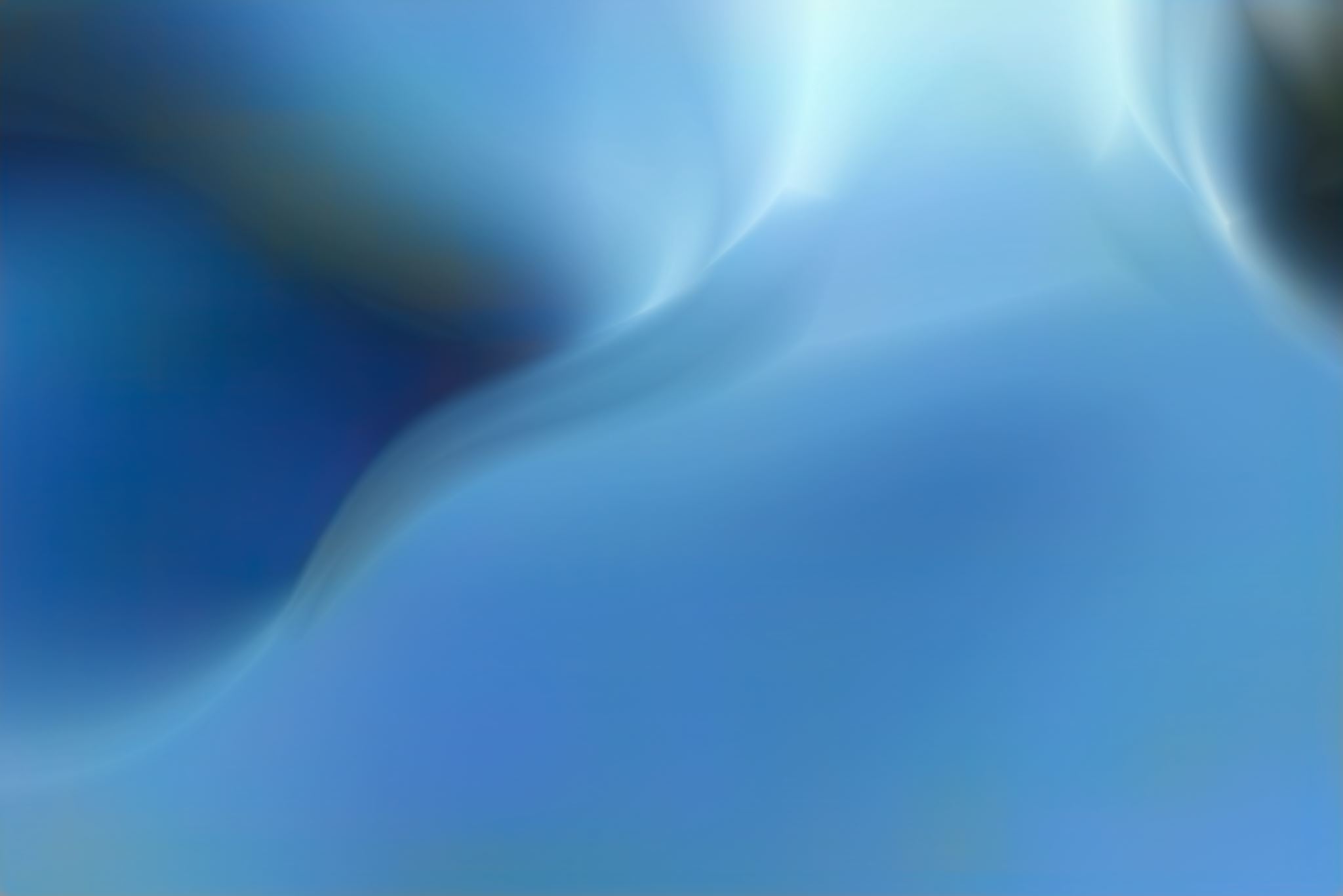 Colchester Fire & EMS – FY25 Budget
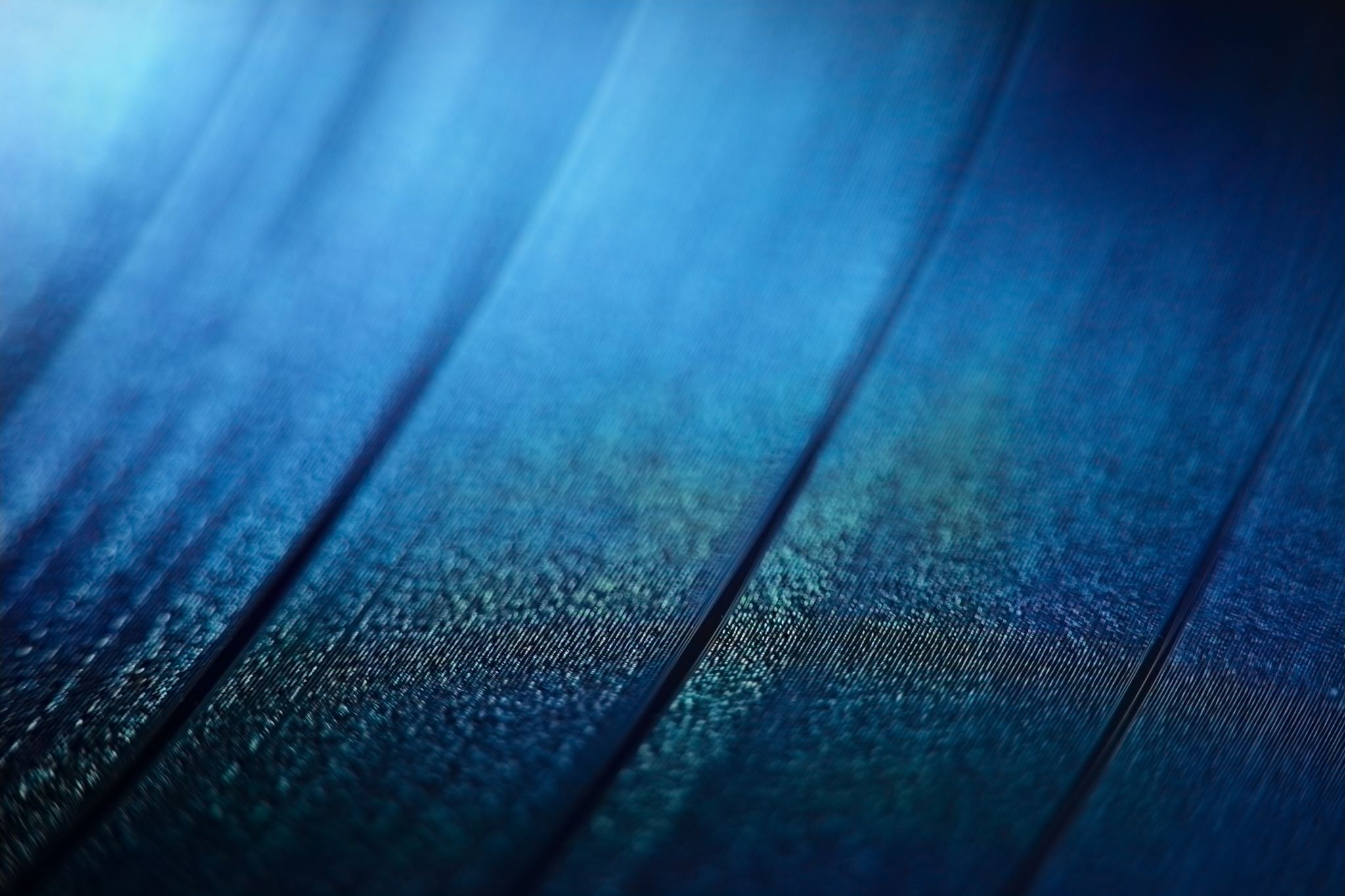 Colchester Fire & EMS – FY25 Budget
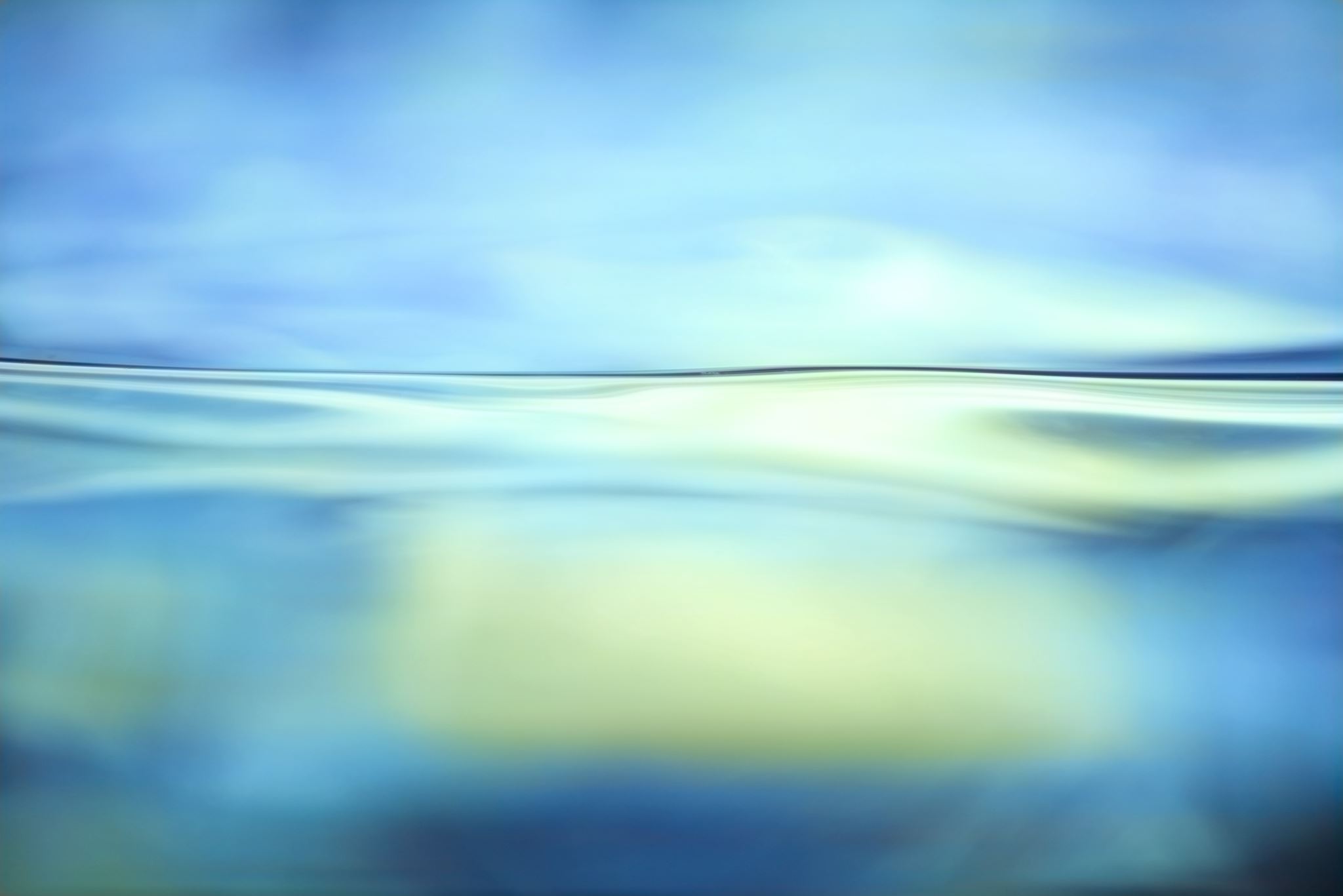 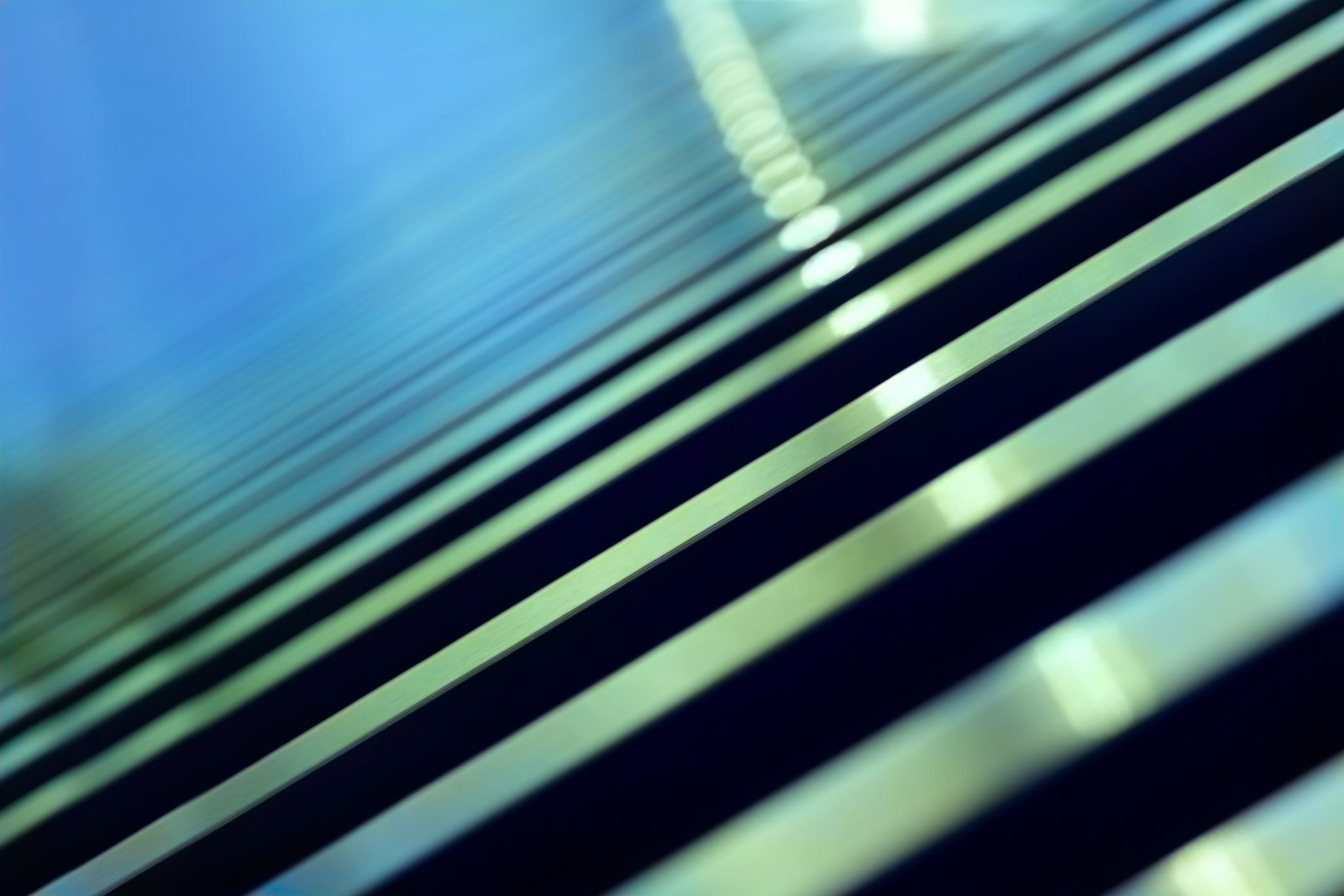 Colchester Fire & EMS – FY25 Budget
Colchester Fire & EMS – FY25 Budget
Regular Payroll & Overtime
FY24 Overages
24-hour coverage was being provided from July until the signing of the new contract, as has been the case since late 2021
Creation of 3 additional career officer positions; The Deputy Chief position “sunsetted” out of the new contract
2 new career firefighters were hired to support the transition to 24/7 staffing coverage, driven largely by increase in EMS calls and decline in volunteer turnout.
1 firefighter was on administrative leave from the beginning of the budget year till 11/23, resulted in needed coverage on shifts
Contract updated on 9/8/23 with pay increases; affects overtime rates
Contracted call back requirements
19 structure fires mutual aid
Number of structure fires and reports of structure fires in town
Vacation, Sick, Personal time being filled as per the contract 
Contract brought minimum staffing requirements after 9/8/23
Colchester Fire & EMS – FY25 Budget
OSHA 1910.156 – Fire Brigades to Emergency Response
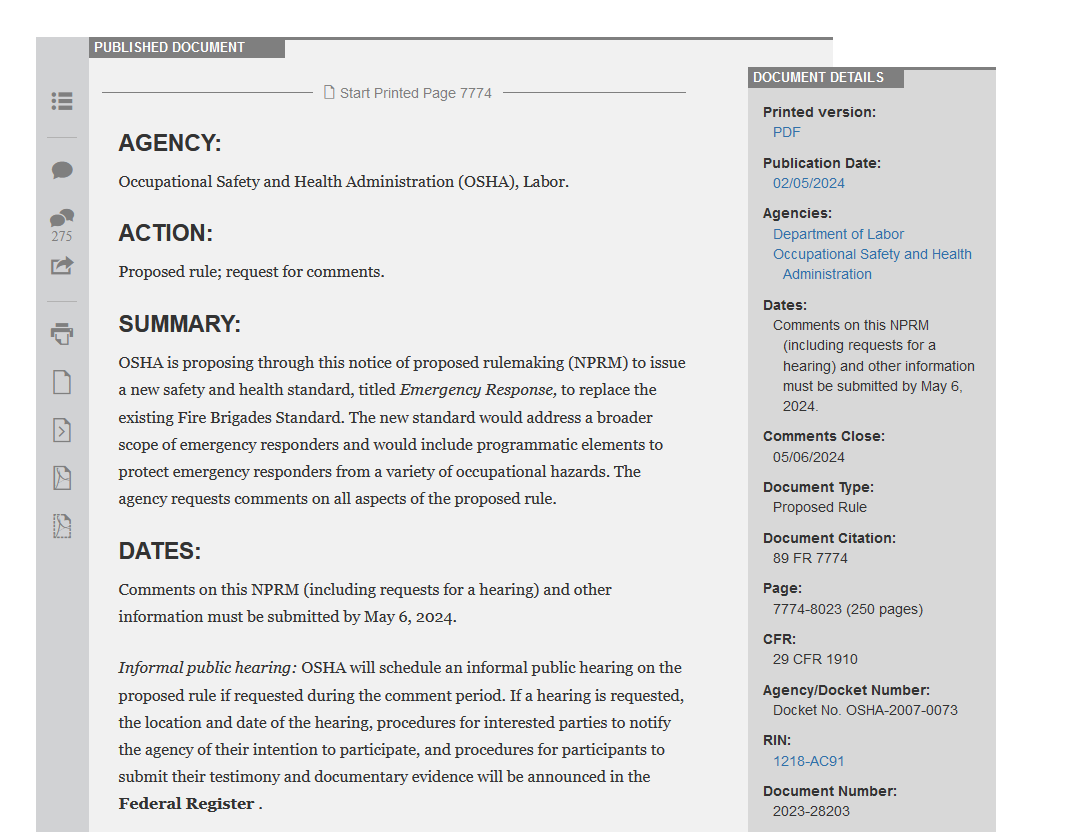 Training
Fire Brigade Standard to Emergency Response Standard
Update has not completed since 1980
Direct reference to NFPA standards pulling them into the legal mandate
Training, Fitness, Facilities, operations, etc
Cost increases are expected for implementation to meet this document, if adopted as written
Further About the Rule
The focus of the proposed Emergency Response rule is to provide basic workplace protections for workers who respond to emergencies as part of their regularly assigned duties. Notably, the scope of protected workers under the proposed rule would be expanded to include workers who provide emergency medical service and technical search and rescue.
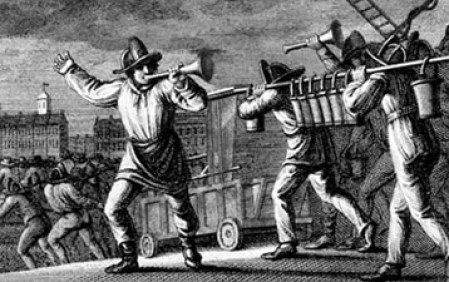 Colchester Fire & EMS – FY25 Budget
Volunteer Servitude of the Modern Fire Service

Firefighting is perhaps one of the oldest and most well-established institutions in what is now the United States of America. 
For centuries governments have relied on an expectation that so long as each and every member feels a passion and calling for the craft, those responsible for the prioritization of fire service funding will continue to enjoy a service provided at no cost. 
They continue to demand this today, ignoring the higher expectations and expanding skillsets demanded of their firefighters. 
Volunteers are being overutilized in the interest of cost-effectiveness
Volunteerism is declining across the country at an alarming rate.
The predominant consensus is that this is a direct result of inflating costs of living coupled with the sheer volume of training required to maintain certification as a firefighter.
Concurrently, communities hoping to hold onto this essential service being provided at no or an extremely low financial cost
Today, the expectation of free labor in our industry is not only praised, but expected, demanded, and even defended by the very people who are affected the most. Unfortunately, in our desperation to preserve the historic institution of volunteer firefighting, ideals have remained unchanged while membership has steadily dwindled.
Need to support incentives and programs that entice volunteer recruitment & ultimately their retention to the fire service.
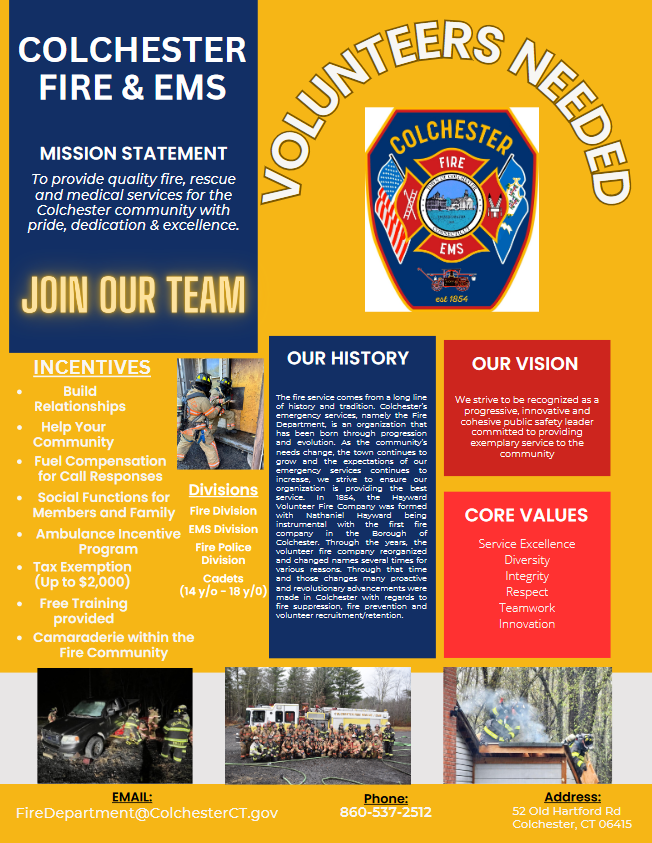 Colchester Fire & EMS – FY25 Budget
JOIN Today

Volunteers needed
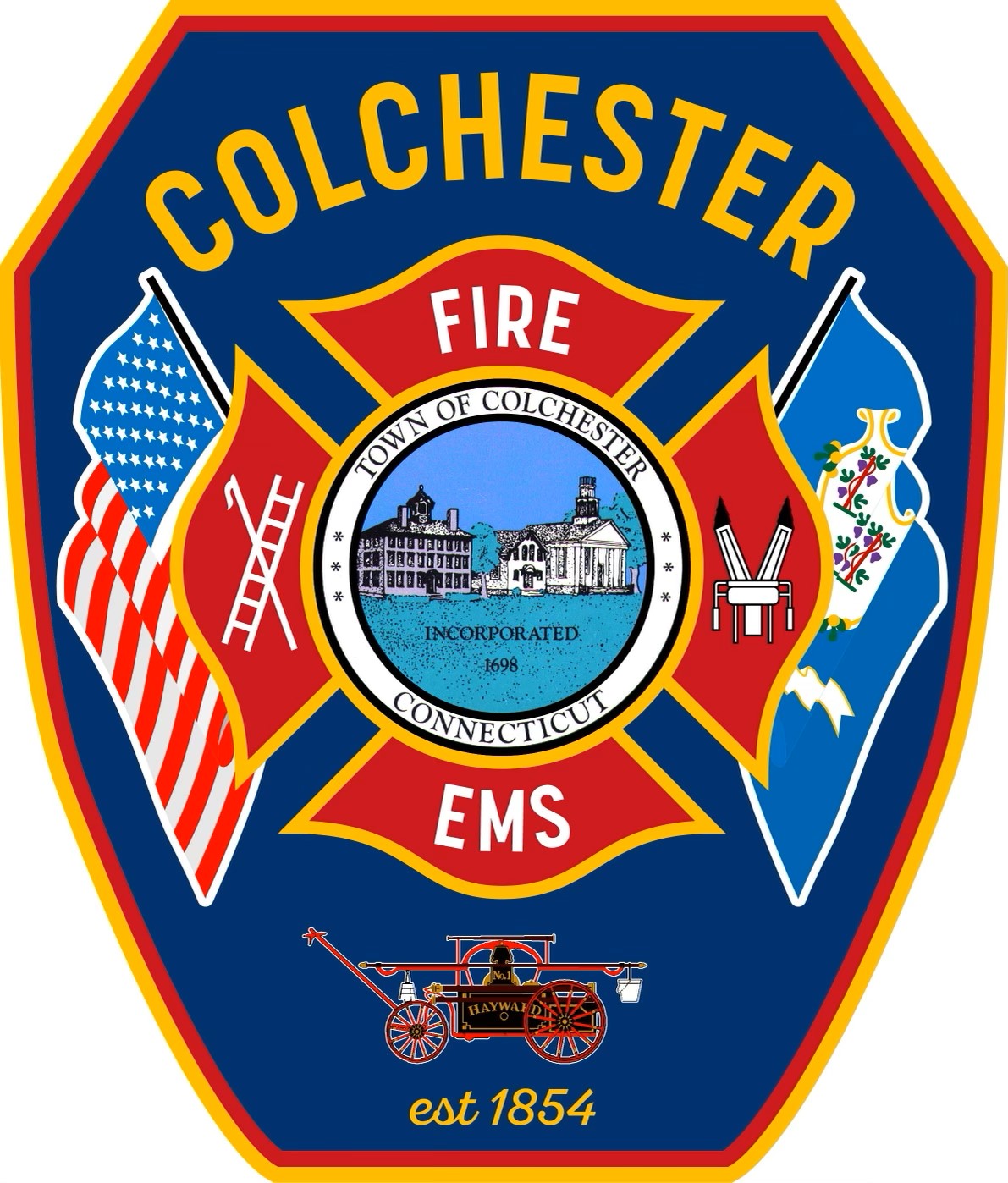 Colchester Fire & EMS – FY25 Budget
QUESTIONS?